ᎣᏏᏲ
ᎯᏍᎩᏁ ᏣᎳᎩ ᎠᏕᎶᏆᏍᏗ
ᎯᏍᎩᏁ ᏣᎳᎩ ᎠᏕᎶᏆᏍᏗ
ᎢᏓᎴᎾ- Let’s begin
ᏣᎳᎩ ᎢᏗᏬᏂ- Let’s talk Cherokee
ᎯᏍᎩᏁ ᏣᎳᎩ ᎠᏕᎶᏆᏍᏗ
ᏓᎦᏏ ᎠᎩᎧ. ᎧᏅᏑᎸ ᎢᏗᏅᎦᎳ.
ᏓᎦᏏ ᎠᎩᎧ. Ꮩ ᎤᏍᏗ ᏣᎧ? X3
ᎧᏅᏑᎸ ᎢᏗᏅᎦᎳᎢ.
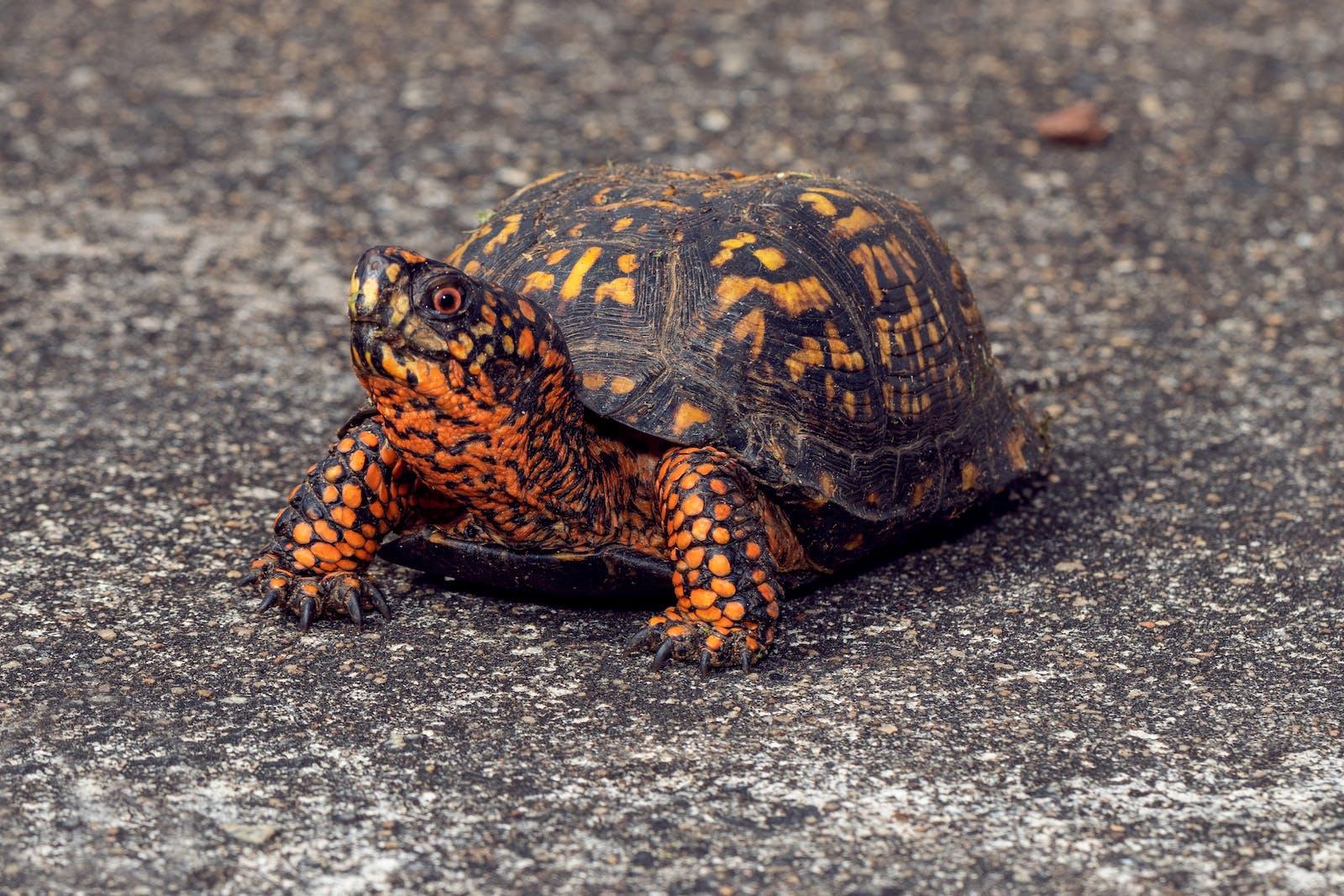 ᎯᏍᎩᏁ ᏣᎳᎩ ᎠᏕᎶᏆᏍᏗ
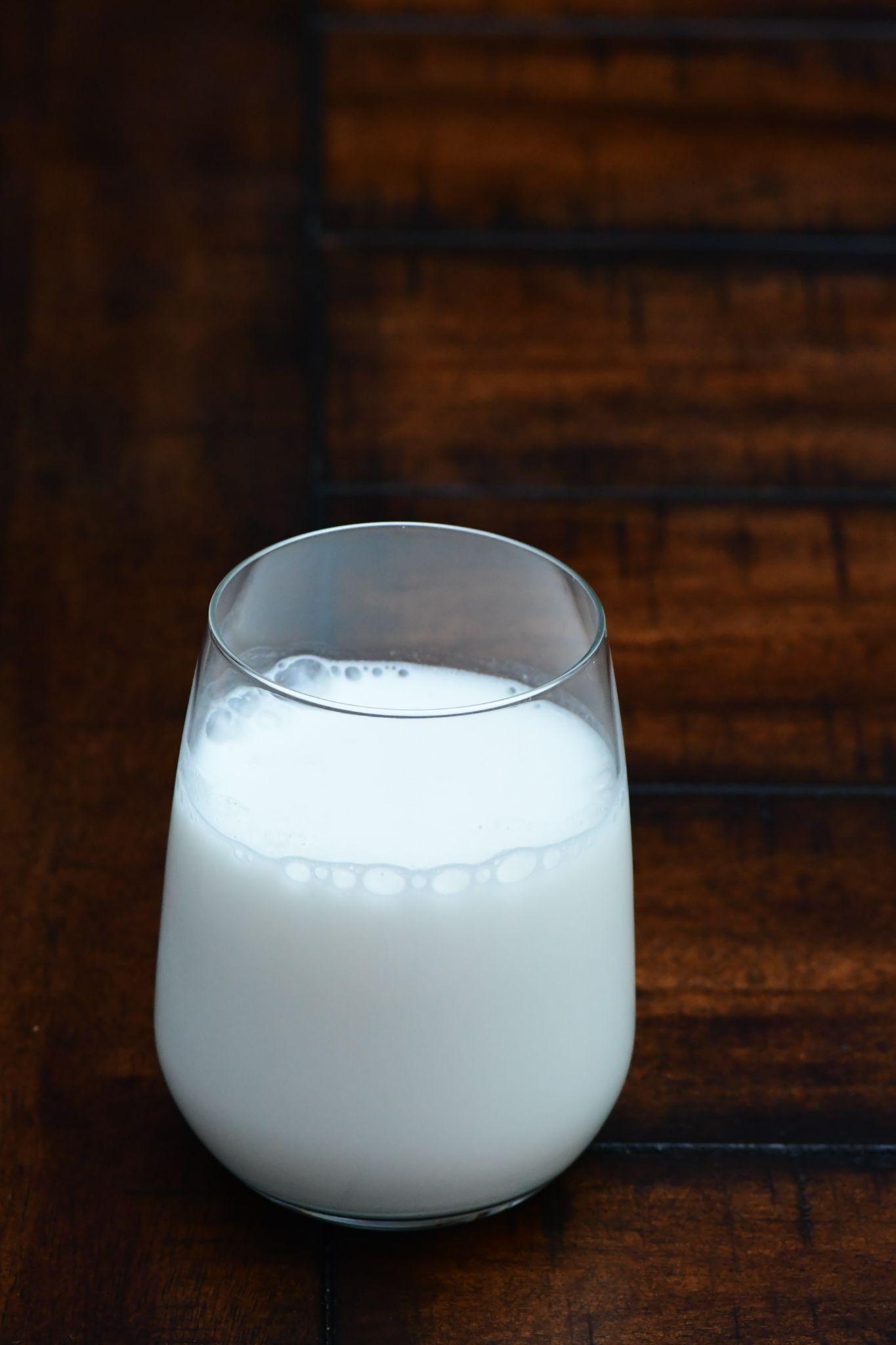 ᎯᎠ ᎤᏅᏗ. ᎧᏅᏑᎸ ᎢᏗᏅᎦᎳ.
ᎤᏅᏗ ᎠᎩᏁ, Ꮩ ᎤᏍᏗ  ᏣᏁ? X3
 ᎧᏅᏑᎸ ᎢᏗᏅᎦᎳᎢ.
ᎯᏍᎩᏁ ᏣᎳᎩ ᎠᏕᎶᏆᏍᏗ
ᏣᎾᏘᏍ ᏳᏍᏗ ᎨᏒ ᎯᎠ? ᎯᎠ ᎪᏍᏛᏂᏍᏗ. ᎧᏅᏑᎸ ᎢᏗᏅᎦᎳ.
ᎪᏍᏛᏂᏍᏗ ᎠᏋᏯ, Ꮩ ᎤᏍᏗ  ᏨᏯ? X3
 ᎧᏅᏑᎸ ᎢᏗᏅᎦᎳᎢ.
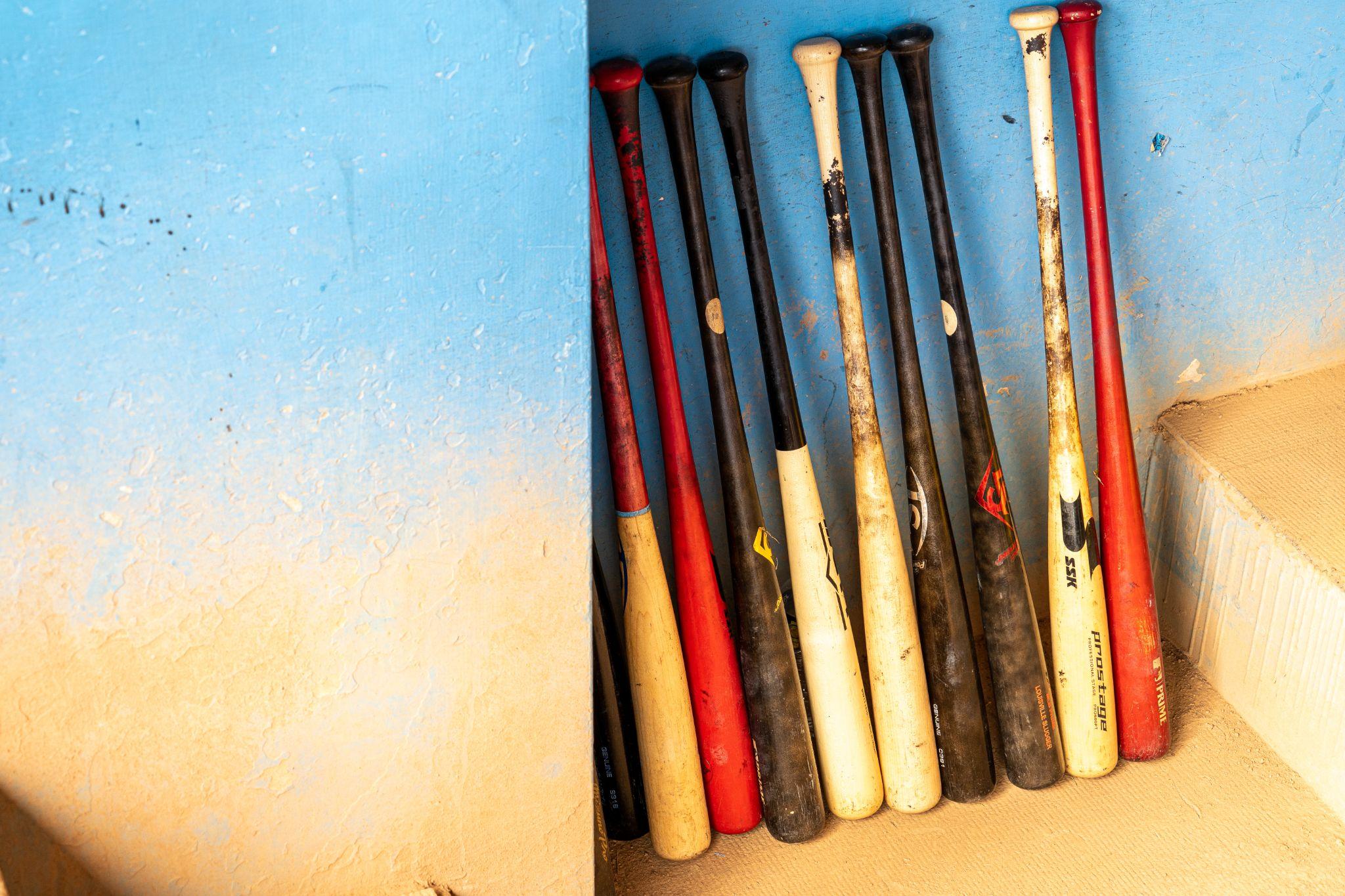 ᎯᏍᎩᏁ ᏣᎳᎩ ᎠᏕᎶᏆᏍᏗ
Ꮒ! ᏍᏕᏱᏓ ᎠᎩᎾ. ᎧᏅᏑᎸ ᎢᏗᏅᎦᎳ.
ᏍᏕᏱᏓ ᎠᎩᎾ, Ꮩ ᎤᏍᏗ  ᏣᎾ? X3
 ᎧᏅᏑᎸ ᎢᏗᏅᎦᎳᎢ.
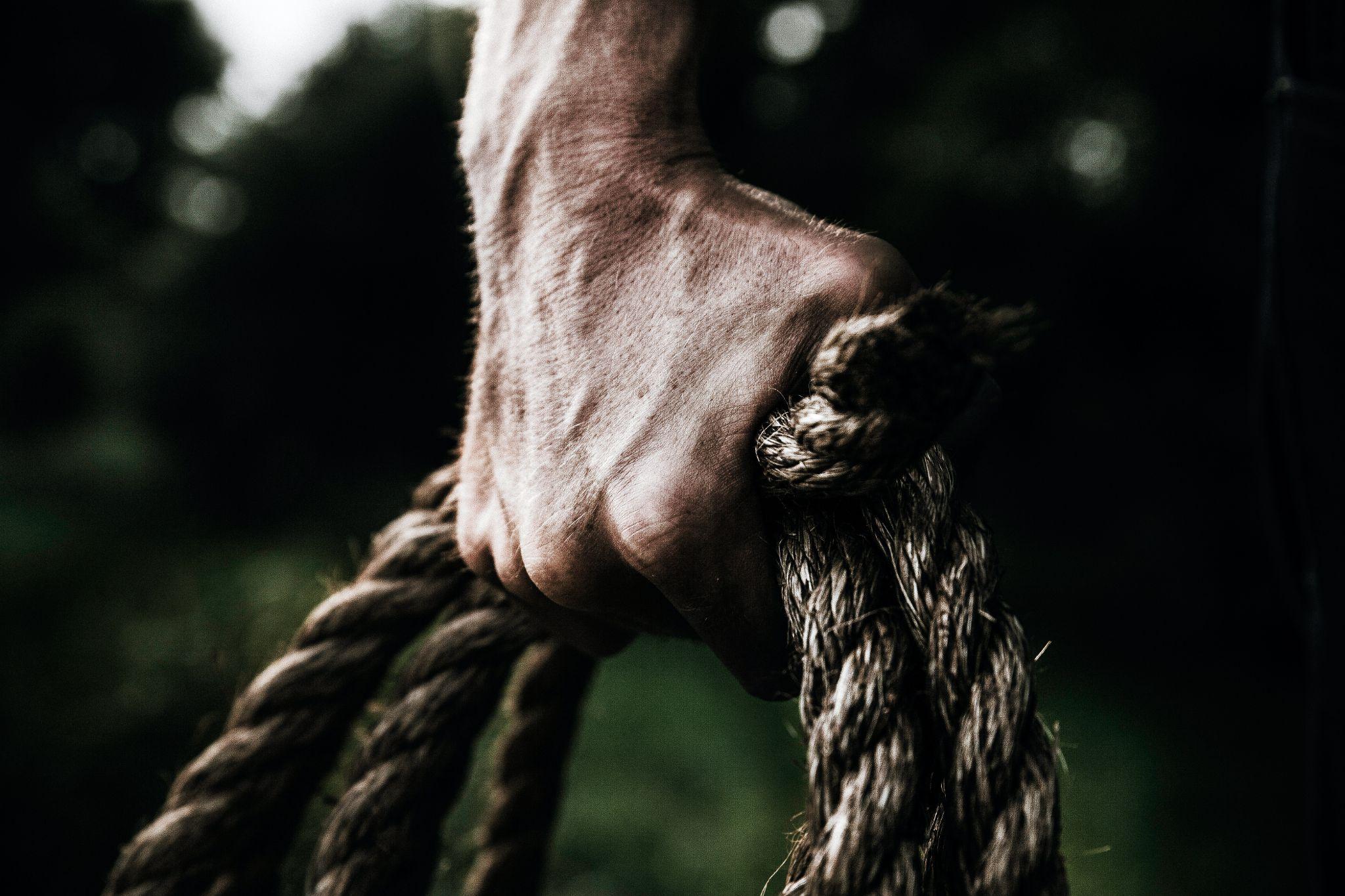 ᎯᏍᎩᏁ ᏣᎳᎩ ᎠᏕᎶᏆᏍᏗ
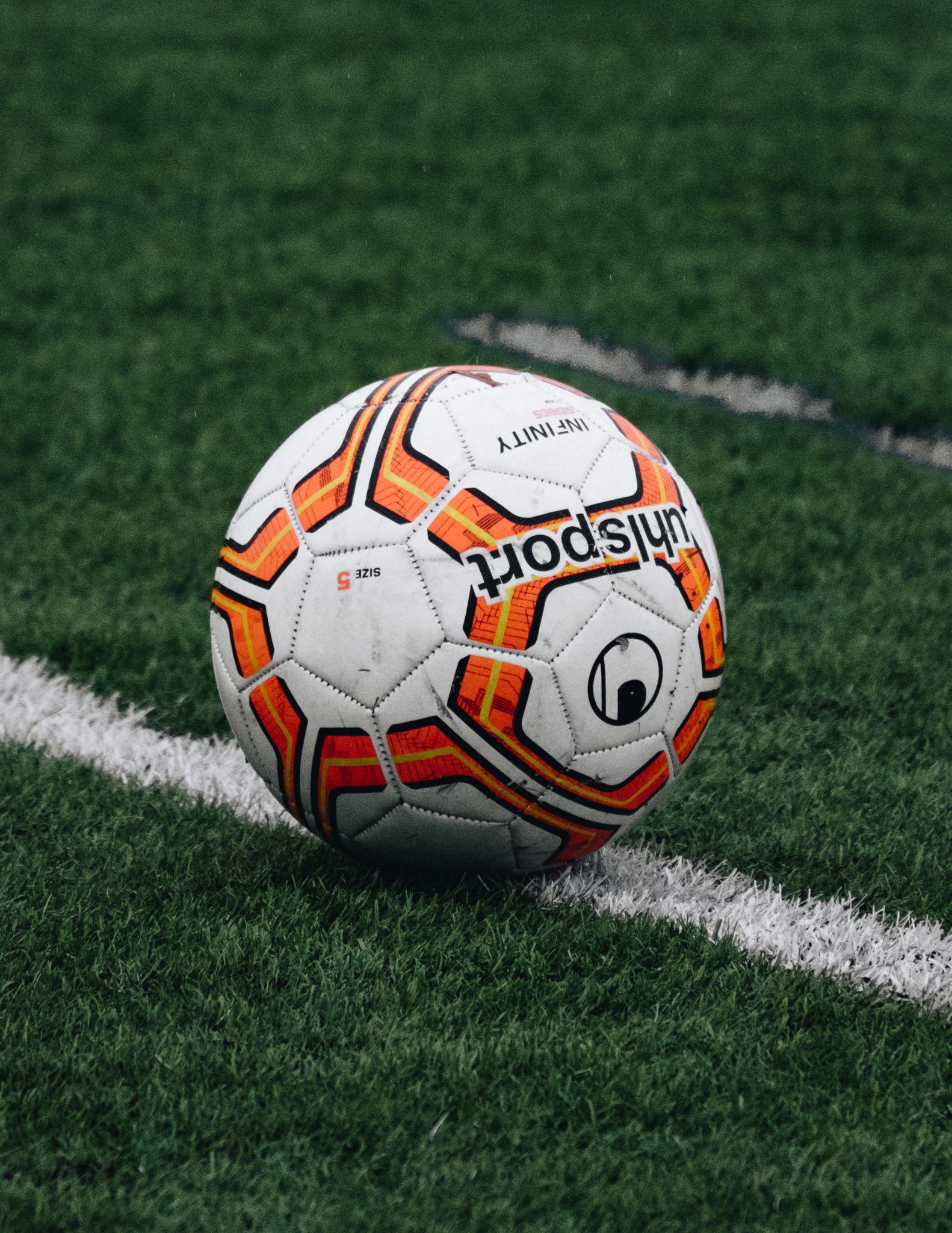 ᎠᎭᏂ ᏍᏆᏞᏍᏗ. ᎧᏅᏑᎸ ᎢᏗᏅᎦᎳ.
ᏍᏆᏞᏍᏗ ᎠᎩᎭ, Ꮩ ᎤᏍᏗ  ᏣᎭ? X3
 ᎧᏅᏑᎸ ᎢᏗᏅᎦᎳᎢ.
ᎯᏍᎩᏁ ᏣᎳᎩ ᎠᏕᎶᏆᏍᏗ
Now it’s your turn. Make a verse about………
ᏘᏲᎭᏟ ᎠᎩᎧ, Ꮩ ᎤᏍᏗ ᏣᎧ?
A lizard (ᏘᏲᎭᏟ)
A cucumber (ᎦᎦᎹ)
ᎦᎦᎹ ᎠᏋᏯ. Ꮩ ᎤᏍᏗ ᏨᏯ?
string (ᎠᏍᏗ)
ᎠᏍᏗ ᎠᎩᎾ. Ꮩ ᎤᏍᏗ ᏣᎾ?
soup (ᎤᎦᎹ)
ᎤᎦᎹ ᎠᎩᏁ. Ꮩ ᎤᏍᏗ ᏣᏁ?
apple (ᏒᎦᏔ)
ᏒᎦᏔ ᎠᎩᎭ. Ꮩ ᎤᏍᏗ ᏣᎭ?
ᎯᏍᎩᏁ ᏣᎳᎩ ᎠᏕᎶᏆᏍᏗ
ᎢᏤ ᎠᎵᏍᏚᏟᏍᏗ ____________
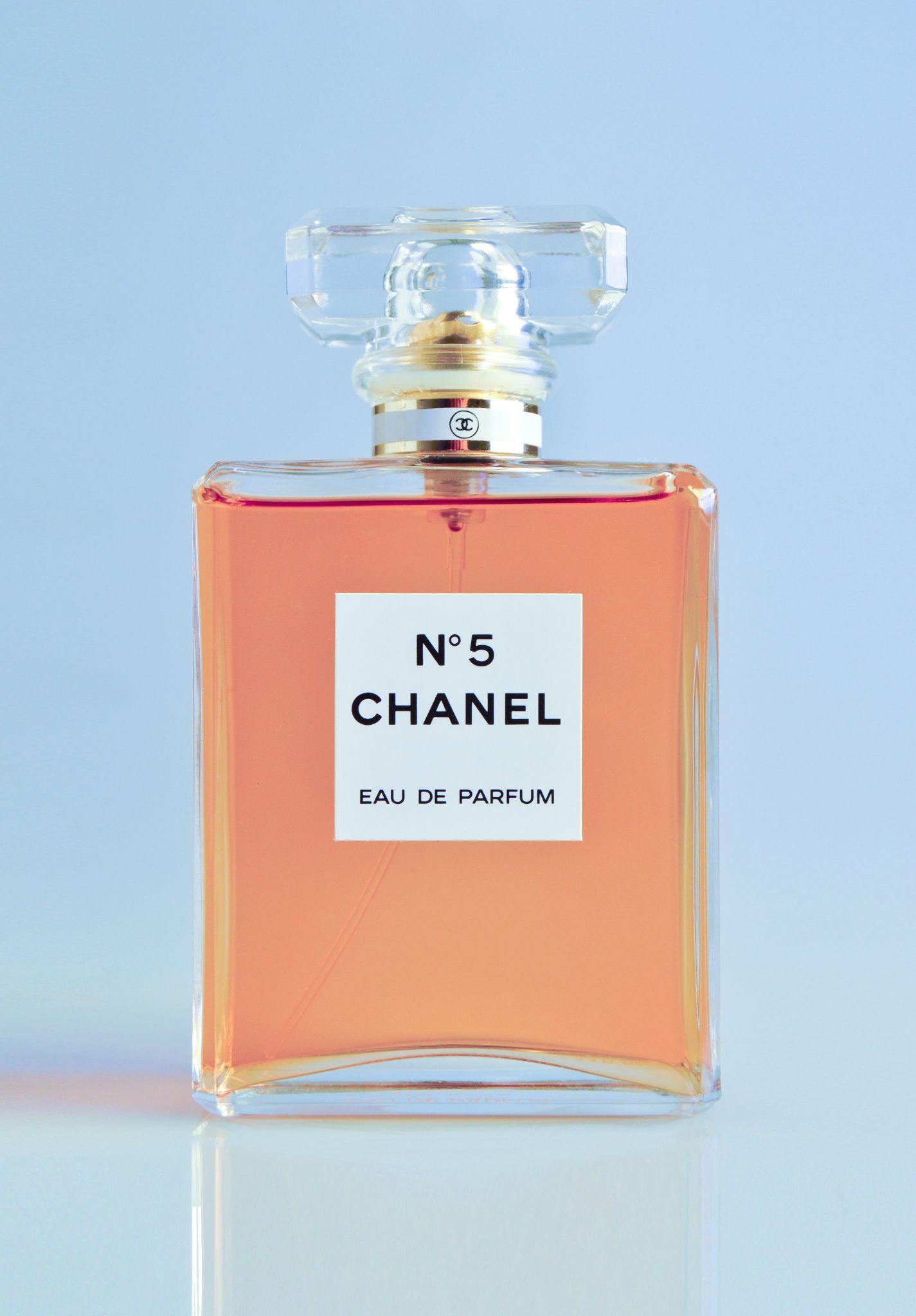 ᎤᏪᎧ
ᎤᏁ
ᎠᎵᏍᏚᏟᏍᏗ
ᎤᏮᏯ
ᎤᎾ
ᎤᎭ
ᎯᏍᎩᏁ ᏣᎳᎩ ᎠᏕᎶᏆᏍᏗ
ᎦᏃᏥ ᎠᏕᎳ ᏗᎦᎵᏙᏗ ____________
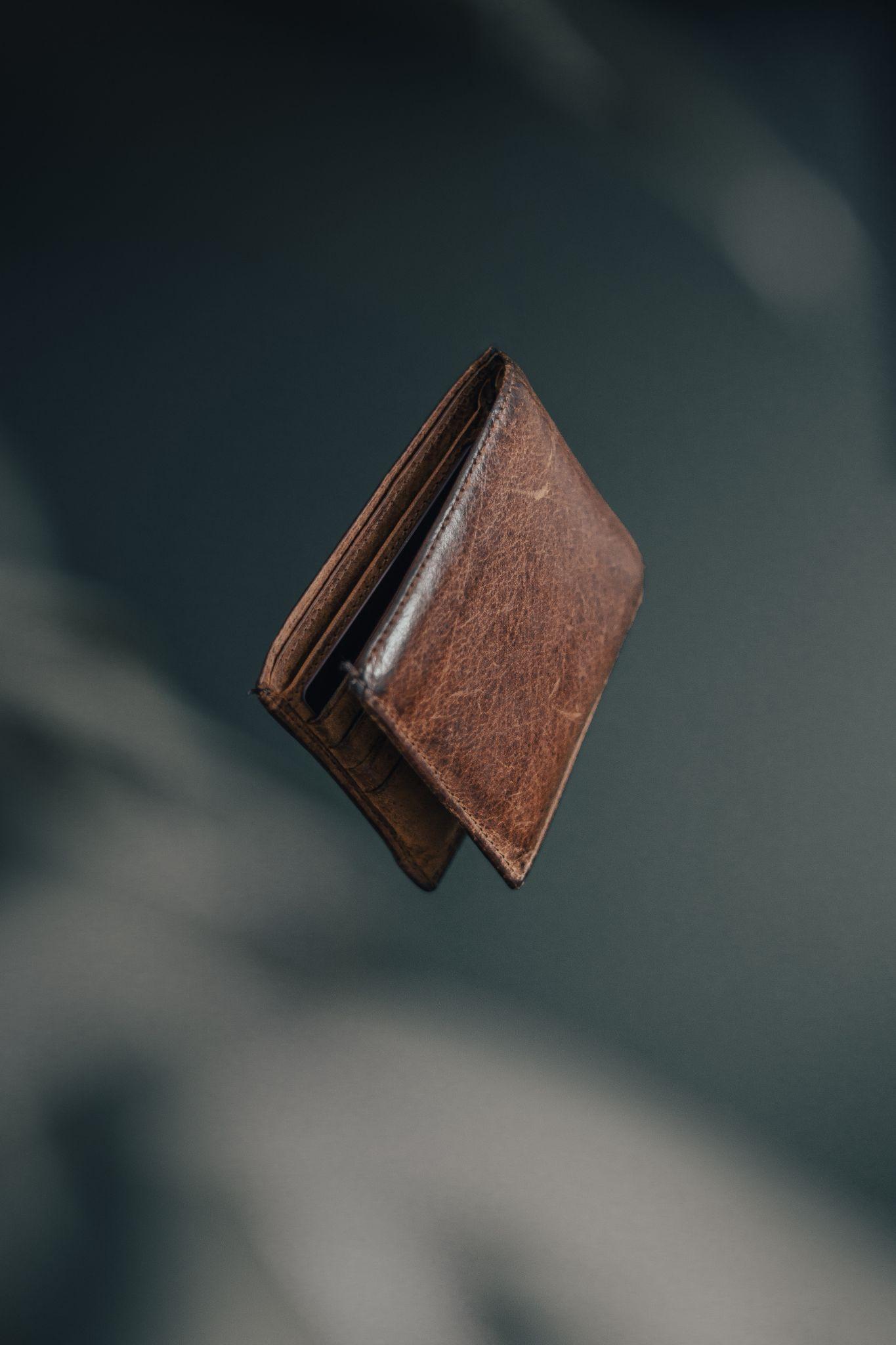 ᎤᏪᎧ
ᎤᏁ
ᎠᏕᎳ ᏗᎦᎵᏙᏗ
ᎤᏮᏯ
ᎤᎾ
ᎤᎭ
ᎯᏍᎩᏁ ᏣᎳᎩ ᎠᏕᎶᏆᏍᏗ
ᏦᎢ ᎢᎦᏒᏘ ᎠᏓ ____________
ᏚᏪᎧ
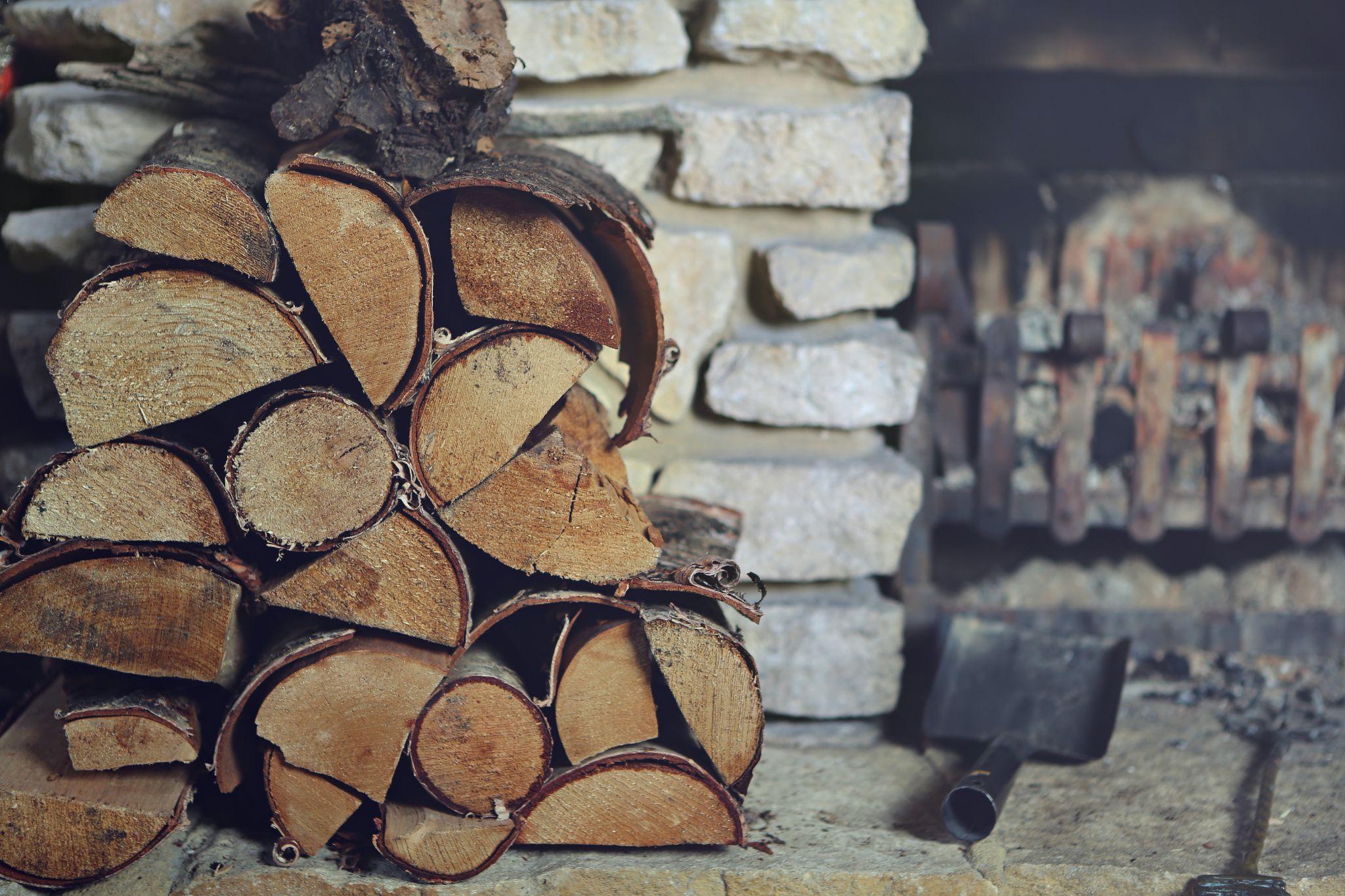 ᏚᏁ
ᎠᏓ
ᏚᏮᏯ
ᏚᎾ
ᏚᎭ
ᎯᏍᎩᏁ ᏣᎳᎩ ᎠᏕᎶᏆᏍᏗ
ᏐᏈᎵ ᎠᏆᏤᎵ ᎠᎩᎾ ____________
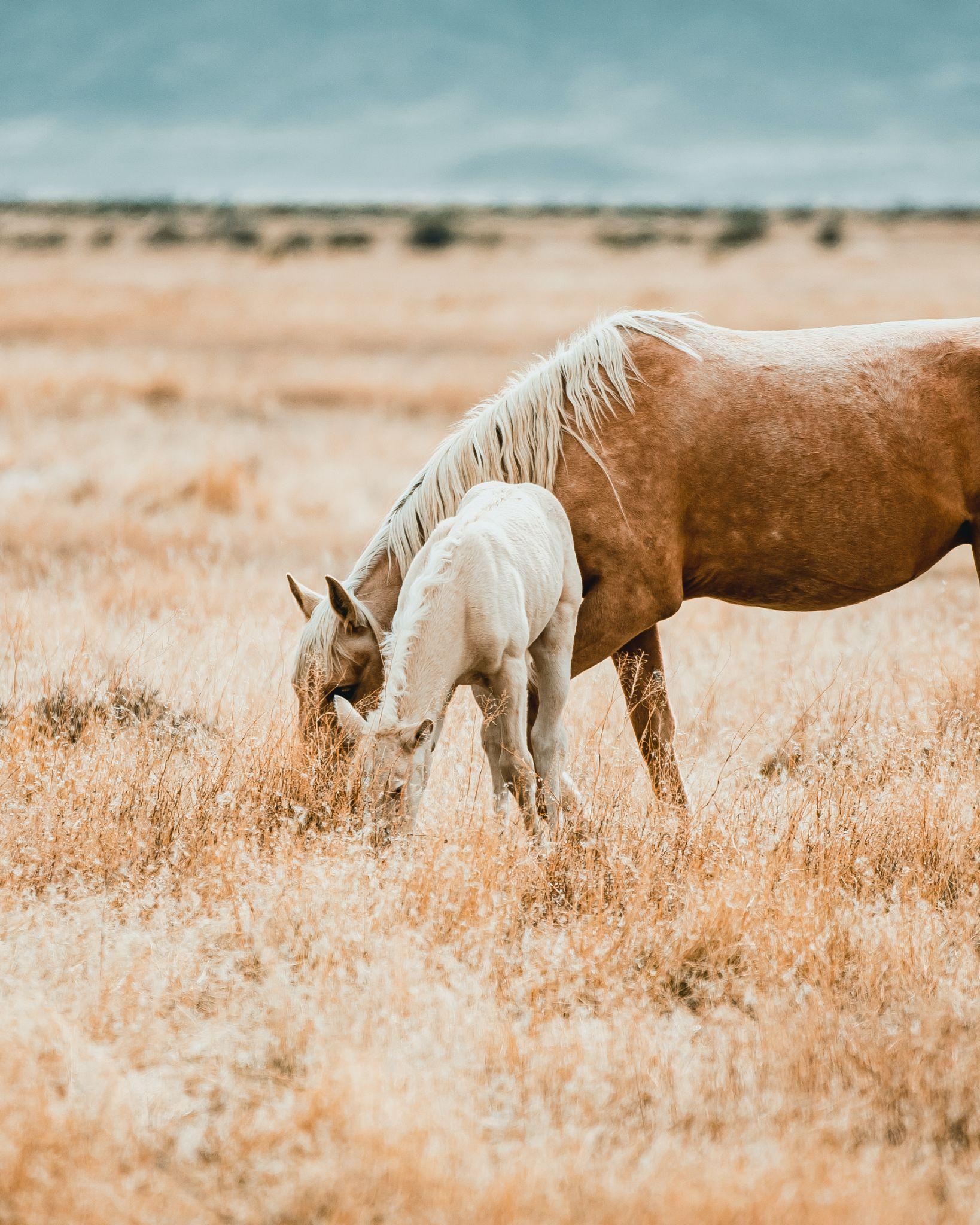 ᎤᏪᎧ
ᎤᏁ
ᎠᎩᎾ
ᎤᏮᏯ
ᎤᎾ
ᎤᎭ
ᎯᏍᎩᏁ ᏣᎳᎩ ᎠᏕᎶᏆᏍᏗ
ᏑᏟᎶᏓ ᏆᎾ ____________
ᏚᏪᎧ
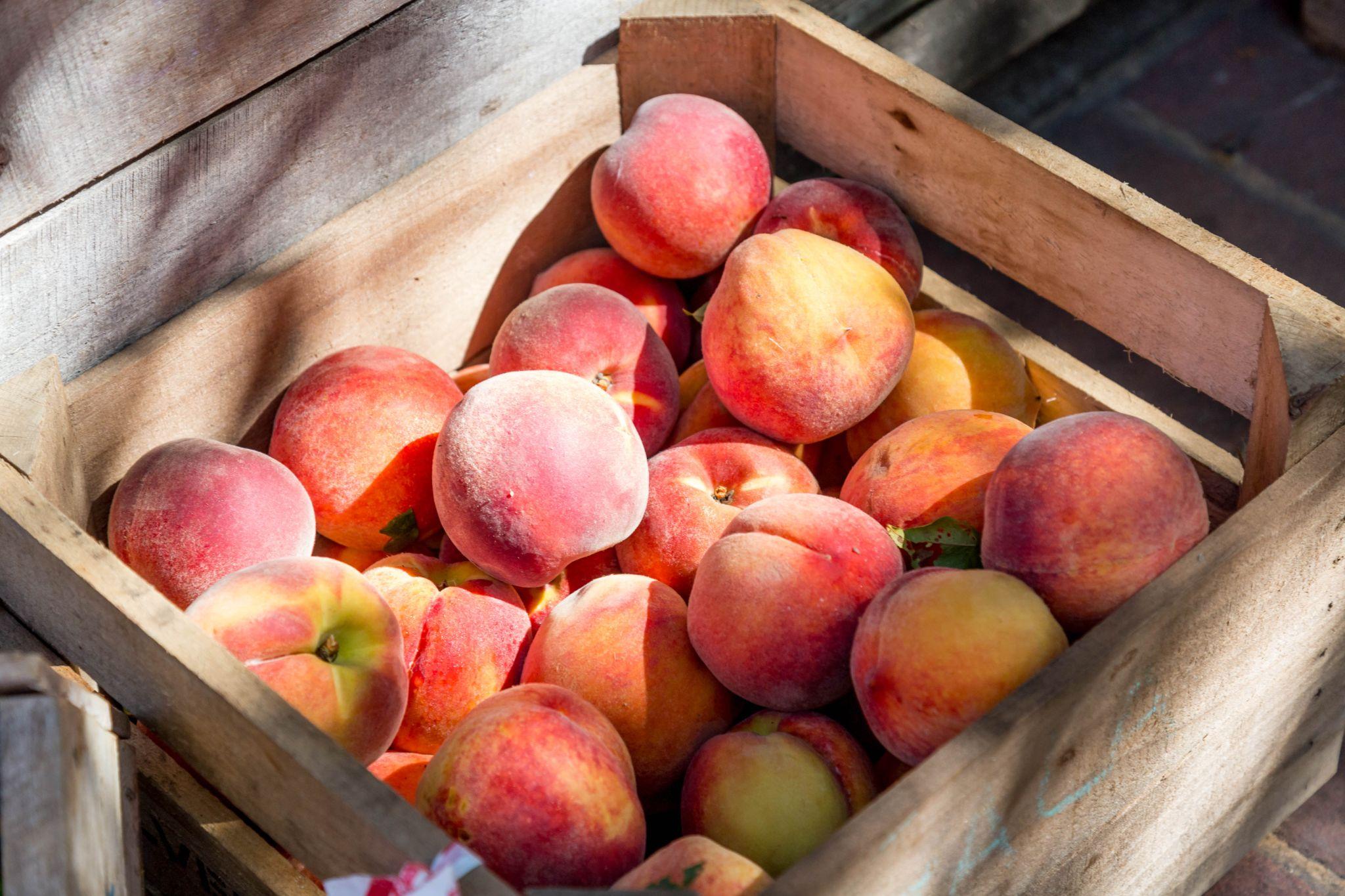 ᏚᏁ
ᏑᏟᎶᏓ
ᏚᏮᏯ
ᏚᎾ
ᏚᎭ
ᎯᏍᎩᏁ ᏣᎳᎩ ᎠᏕᎶᏆᏍᏗ
ᎾᏛᏁᎲ- Verbs
Single subject, single object
ᎯᏍᎩᏁ ᏣᎳᎩ ᎠᏕᎶᏆᏍᏗ
ᎾᏛᏁᎲ- Verbs
we 2 subject
ᎯᏍᎩᏁ ᏣᎳᎩ ᎠᏕᎶᏆᏍᏗ
ᎾᏛᏁᎲ- Verbs
we  subject
ᎯᏍᎩᏁ ᏣᎳᎩ ᎠᏕᎶᏆᏍᏗ
ᎾᏛᏁᎲ- Verbs
You plural
ᎯᏍᎩᏁ ᏣᎳᎩ ᎠᏕᎶᏆᏍᏗ
ᎾᏛᏁᎲ- Verbs
Have alive

ᎠᎩᎧ
ᏣᎧ
ᎤᏪᎧ
ᎩᏂᎧ
ᎣᎩᏂᎧ
ᏍᏗᎧ
ᎢᏥᎧ
ᎢᎩᎧ
ᎣᎩᎧ
ᎯᏍᎩᏁ ᏣᎳᎩ ᎠᏕᎶᏆᏍᏗ
ᎾᏛᏁᎲ- Verbs
Have liquid

ᎠᎩᏁ
ᏣᏁ
ᎤᏁ
ᎩᏂᏁ
ᎣᎩᏂᏁ
ᎢᎩᏁ
ᎣᎩᏁ
ᏍᏗᏁ
ᎢᏥᏁ
ᎯᏍᎩᏁ ᏣᎳᎩ ᎠᏕᎶᏆᏍᏗ
ᎾᏛᏁᎲ- Verbs
Have long

ᎠᏋᏯ
ᏨᏯ
ᎤᏮᏯ
ᎩᏅᏯ
ᎣᎩᏅᏯ
ᎢᎬᏯ
ᎣᎬᏯ
ᏍᏛᏯ
ᎢᏨᏯ
ᎯᏍᎩᏁ ᏣᎳᎩ ᎠᏕᎶᏆᏍᏗ
ᎾᏛᏁᎲ- Verbs
Have flexible

ᎠᎩᎾ
ᏣᎾ
ᎤᎾ
ᎩᏂᎾ
ᎣᎩᏂᎾ
ᏍᏗᎾ
ᎢᏥᎾ
ᎢᎩᎾ
ᎣᎩᎾ
ᎯᏍᎩᏁ ᏣᎳᎩ ᎠᏕᎶᏆᏍᏗ
ᎾᏛᏁᎲ- Verbs
Have other

ᎠᎩᎭ
ᏣᎭ
ᎤᎭ
ᎢᎩᎭ
ᎣᎩᎭ
ᏍᏗᎭ
ᎢᏥᎭ
ᎩᏂᎭ
ᎣᎩᏂᎭ